LIN3022 Natural Language ProcessingLecture 11
Albert Gatt
In this lecture
We’ve looked at NLG architectures and introduced Document Planning
+ Rhetorical Structure Theory: a theory of discourse structure which has proven useful to NLG (among other areas)

Today we extend our discussion of computational approaches to discourse in generation and resolution. 
We look primarily at reference:
Algorithm to generate referring expressions
Centering Theory: a framework for capturing phenomena related to anaphora and its uses in reference resolution.
Part 1
Referring Expressions Generation
Document Planning
Surface Realisation
NLG: The complete architecture
Content Determination
Document Structuring

Aggregation
Lexicalisation
Referring Expression Generation

Linguistic Realisation
Structure Realisation
Micro-planning
Another reminder
One type of input to an NLG system is the Knowledge Base (KB) representing the “domain” we’re talking about.

This is a crucial component of algorithms that deal with referring expressions.
An example
Our KB
Our message
Suppose our document planner has included this message:
bottom-right(E3)
We want to say something like:
“E3 is in the bottom right”
But our user doesn’t know what E3 is.
We need to describe it.
E1
E2
E4
E3
Referring Expression Generation
What do we do when we refer to objects?
Typically, produce a definite NP
Question: how do we select the content for a referring expression?
Referring expressions generation (REG) algorithms try to answer this question.

Assumptions made by many REG algorithms:
We have a knowledge base (KB) which contains:
The objects (“entities”) we’re talking about
The information about them (their properties)
For now, we focus only on full definite NPs (not pronouns, proper names, etc...)
What do definite descriptions do?
We generally produce definite NPs to identify an object.

Definites are usually taken to presuppose:
The existence of the object in question;
Its unique identifiability (for the hearer in a particular context).
In other words, we must also assume that the objects referred to are mutually known to speakers and listeners (or at least, can easily become mutually known).
Some preliminary remarks on reference
Any expression which serves to identify any thing, process, event, action, or any other kind of individual or particular I shall call a referring expression. Referring expressions point to particular things; they answer the questions Who?, What?, Which? 
	(John Searle (1969). Speech Acts: An Essay in the Philosophy of Language. Cambridge: CUP)
How would you distinguish the object in the red box?
KB + referent
How would you distinguish the object in the red box?
the red chair facing back

the large chair

the large red chair

...
KB + referent
Distinguishing description
The choice problem
In any situation, we have a choice of lots of different referring expressions.

We would like a definition of what makes a description adequate.
Even REG is a search problem!
The KB as we see it
The KB as input to an algorithm
Even REG is a search problem!
Given:
A KB with objects and properties
A target referent

Find:
A combination of properties that will distinguish the target referent from its distractors
The KB as we see it
Problem definition
The search problem
We can view REG as a search problem in the following way:
The KB (which defines the properties) is our “search space”
We can think of an algorithm that looks at each available property and decides whether or not to use it to describe the target referent.
The algorithm should stop when:
It has selected enough properties to build a description that excludes everything in the KB except the target.

We would like to do this:
Efficiently (don’t spend too much time searching)
Adequately and naturally (use the sorts of properties that a person would use in the same situation)
Adequacy
What makes a description “good”?

We could start from something that Grice (1975) said:
Maxim of Quantity
Make your contribution as informative as is required for the current purposes of the exchange. 
Do not make your contribution more informative than is required.

In other words, we don’t want to say too much, but we want just enough info to distinguish the referent.
How would you distinguish the object in the red box?
Notice that not all the properties individually will do the trick:
Red is true of another object besides the target
So is chair

We are looking for a combination
The red chair won’t do it
The large chair will!
KB + referent
Distinguishing description
How would you distinguish the object in the red box?
Underspecified:
the red chair

Well-specified
the chair facing back

Overspecified:
the red chair facing back
the large red chair facing back
KB + referent
Distinguishing description
A brief psycholinguistic digression
If we take Grice literally, then we would expect that people will never produce descriptions with “extra” information.
In our example, we expect them to say the chair facing back.

Are people really Gricean?

The answer, apparently, is “no”!
The psycholinguistic evidence
Apparently, when people refer, they don’t “weigh” each property they mention to see if it is really required.

Some properties seem to be very salient, and so tend to be included even if they’re not “useful”.
COLOUR: people tend to use this automatically
SIZE: people tend not to use this unless absolutely required
So what’s the difference?
The psycholinguistic evidence
The COLOUR of an object is an inherent property.
We tend to conceptualise the object in terms of what it is (its TYPE) + its inherent properties (COLOUR, for example).

But SIZE is a relative property.
To determine if an object is large, we need to compare it to other objects.
That makes using SIZE much more effortful.
The psycholinguistic evidence
So it seems that people use salient properties even if they’re not required (contra Grice).
The reason seems to be that speech production is incremental.
We don’t compare all possible descriptions and choose the “best “ (most Gricean) one. 
We construct the description piece by piece, adding properties as we go along.
Can we do something similar computationally?
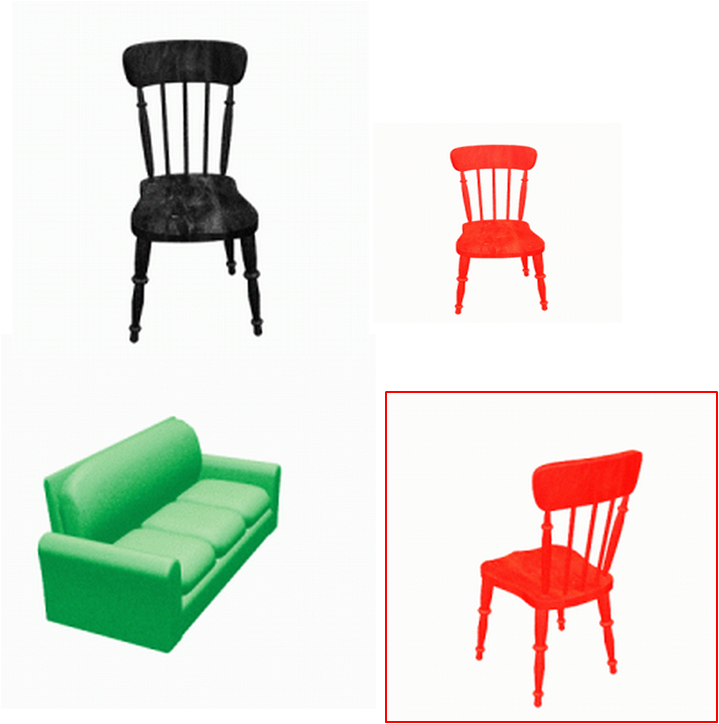 The Incremental Algorithm
Algorithm proposed by Dale and Reiter (1995).

Models REG as a search problem where:
A description is built piece by piece.
Some properties are given priority (they are tried first).

The core element is a preference order which determines which properties will be tried out first.
E.g. TYPE > COLOUR > ORIENTATION > SIZE
The Incremental Algorithm
Input: KB + target referent 
Input 2: preference order 
Start by initialising an empty description D
while D does not distinguish the referent do
a. Find the next attribute on the preference order
b. Get the property for the target
c. if the property excludes some distractors, then:
	remove the distractors
	add property to D
return the description
The KB
The Incremental Algorithm: example
Preference order: type > colour > orientation > size
D  {}
The KB
The Incremental Algorithm: example
Preference order: type > colour > orientation > size
Get next property (type) for the target (e3)
Chair
Does this exclude some distractors?
Yes, it excludes E4 (the sofa)
D  {chair}
Distractors now: {E1, E2}
Are we done yet?
No.
The KB
The Incremental Algorithm: example
Preference order: type > colour > orientation > size
Get next property (colour) for the target (E3)
red
Does this exclude some distractors?
Yes, it excludes E1 (which is black)
D  {chair, red}
Distractors now: {E2}
Are we done yet?
No.
The KB
The Incremental Algorithm: example
Preference order: type > colour > orientation > size
Get next property (orientation) for the target (E3)
back
Does this exclude some distractors?
Yes, it excludes E2 (which is front)
D  {chair, red, front}
Distractors now: none left!
Are we done yet?
Yes
The KB
The Incremental Algorithm: example
The outcome is the description {chair, red, back} 
Could be realised as “the red chair facing backwards”
Observe that this description is overspecified:
We didn’t really need COLOUR at all! ORIENTATION alone would have done the trick.
Overspecification is an automatic consequence of the algorithm.
The KB
Summary on REG
Referring Expressions Generation is a very crucial part of microplanning in NLG.
Whenever we produce a text or speech, we need to refer to objects.
The Incremental Algorithm is the best known algorithm in this area.
Note that it performs a “search” among the properties of an object, adding to a description incrementally until the object is distinguished.
Part 2
Pronouns and discourse coherence
So far...
We haven’t really said anything about context.
We don’t always refer to objects with full definite descriptions.
Objects which are salient in a discourse can be referred to using pronouns.
When should a pronoun be used?
We’ve looked at the rhetorical structure of discourse. Now we look at how pronouns affect discourse coherence.
Which is the most coherent?
Example 1
Example 2
John went to his favourite music store to buy a piano.
He had frequented the store for many years.
He was excited he could finally buy a piano.
He arrived just as the store was closing...
John went to his favourite music store to buy a piano.
It was a store John had frequented for many years.
He was excited he could finally buy a piano.
It was closing just as John arrived.
Discourse coherence and reference
Intuitively, example 1 is better than 2. Why?
Which is the most coherent?
Example 1
Things to observe
John went to his favourite music store to buy a piano.
He had frequented the store for many years.
He was excited he could finally buy a piano.
He arrived just as the store was closing...
John is the subject of sentence 1.
This makes him the most salient object mentioned. (More than the store, or the piano).
John remains the subject throughout.
The discourse therefore maintains a certain unity.
Which is the most coherent?
Example 2
Things to observe
John went to his favourite music store to buy a piano.
It was a store John had frequented for many years.
He was excited he could finally buy a piano.
It was closing just as John arrived.
John is the subject of sentence 1.
But the subject switches back and forth:
It’s the store in sentence 2.
Then John again.
Then the store again.
There is less unity, somehow.
Centering Theory
Theory developed by Barbara Grosz et al (1995).

Tries to give a formal (algorithmic) account of discourse coherence, focusing on anaphora.

In so doing, tries to explain the intuition that Example 1 is better than example 2.
Centering ingredients
We can think of an utterance U (sentence, etc) as consisting of a set of discourse referents (plus other things, of course).
These referents are ordered with respect to each other by their salience.

Centering focuses on transitions between consecutive utterances.
By convention, we number consecutive utterances as Un, Un+1 etc.
Centering ingredients
Example 1
Every utterance Un has:
John went to his favourite music store to buy a piano.
He had frequented the store for many years.
He was excited he could finally buy a piano.
He arrived just as the store was closing...
a backward-looking center Cb(Un)
the entity in focus, connecting Un with the previous utterance.
Here: John
a set of forward-looking centers Cf(Un) (one or more)
these are the entities mentioned in Un, ordered by salience
any one could become the Cb of the next utterance
Here: John, the store
Centering ingredients
Example 1
Salience in Cf(Un)
John went to his favourite music store to buy a piano.
He had frequented the store for many years.
He was excited he could finally buy a piano.
He arrived just as the store was closing...
The entities in Cf(Un) are ordered by salience. This depends on grammatical function.
Subject
Object
Indirect object/oblique
Other
Here: John is more salient than the store
Centering ingredients
Example 1
Salience in Cf(Un)
John went to his favourite music store to buy a piano.
He had frequented the store for many years.
He was excited he could finally buy a piano.
He arrived just as the store was closing...
The most salient element of the Cf is called the preferred center (Cp)
This means it is the preferred candidate for pronominalisation in Un+1
Here: John is the most salient, and is also pronominalised in Un+1
Transitions between utterances
Given that Un has a Cb(Un) and a Cf(Un), we can now define types of transitions between utterances Un and Un+1.
Examples of transitions
Steve’s been having trouble with his girlfriend.
	
He can’t find anyone to talk to.

He called up Jake to ask for advice.

Jake gave him some tips.

He told Steve to talk to his mother.
Examples of transitions
Steve’s been having trouble with his girlfriend.
	Cb: Steve	Cf: steve, girlfriend
He can’t find anyone to talk to.
	
He called up Jake to ask for advice.

Jake gave him some tips.

He told Steve to talk to his mother.
Examples of transitions
Steve’s been having trouble with his girlfriend.
	Cb: Steve	Cf: steve, girlfriend
He can’t find anyone to talk to.
	Cb: Steve	Cf: steve	CONTINUE
He called up Jake to ask for advice.

Jake gave him some tips.

He told Steve to talk to his mother.
Examples of transitions
Steve’s been having trouble with his girlfriend.
	Cb: steve	Cf: steve, girlfriend
He can’t find anyone to talk to.
	Cb: steve	Cf: steve		CONTINUE
He called up Jake to ask for advice.
	Cb: steve	Cf: steve, jake, advice	CONTINUE
Jake gave him some tips.
		
He told Steve to talk to his mother.
Examples of transitions
Steve’s been having trouble with his girlfriend.
	Cb: steve	Cf: steve, girlfriend
He can’t find anyone to talk to.
	Cb: steve	Cf: steve		CONTINUE
He called up Jake to ask for advice.
	Cb: steve	Cf: steve, jake, advice	CONTINUE
Jake gave him some tips.
	Cb: steve	Cf: jake, steve, tips	RETAIN
He told Steve to talk to his mother.
Examples of transitions
Steve’s been having trouble with his girlfriend.
	Cb: steve	Cf: steve, girlfriend
He can’t find anyone to talk to.
	Cb: steve	Cf: steve		CONTINUE
He called up Jake to ask for advice.
	Cb: steve	Cf: steve, jake, advice	CONTINUE
Jake gave him some tips.
	Cb: steve	Cf: jake, steve, tips	RETAIN
He told Steve to talk to his mother.
	Cb: jake	Cf: jake, steve, mother	SMOOTH-SHIFT
Examples of transitions
Steve’s been having trouble with his girlfriend.
	Cb: steve	Cf: steve, girlfriend
He can’t find anyone to talk to.
	Cb: steve	Cf: steve		CONTINUE
He called up Jake to ask for advice.
	Cb: steve	Cf: steve, jake, advice	CONTINUE
Jake gave him some tips.
	Cb: steve	Cf: jake, steve, tips	RETAIN
He told Steve to talk to his mother.
	Cb: jake	Cf: jake, steve, mother	SMOOTH-SHIFT
Steve would find her advice useful.
	Cb: mother	Cf: jake, mother, boyfriends	ROUGH-SHIFT
Rules of Centering Theory
Rule 1
If any element of the Cf(Un+1) is realised by a pronoun, then Cb(Un+1) must also be realised by a pronoun.

Rule 2
Transition states are ordered by preference:
CONTINUE >> RETAIN >> SMOOTH SHIFT >> ROUGH SHIFT
Part 3
Using centering in anaphora resolution
Centering in anaphora resolution
Pronominal anaphora resolution is the task of finding an antecedent for a pronoun.

This is not a generation task, but an “understanding” or “resolution” task.

Example:
John asked Bill to give him a hand.
Who does him refer to, John or Bill?
Anaphora resolution
The task of finding an antecedent for pronouns in running text.

How are pronouns resolved? There are some useful linguistic constraints, such as number and gender agreement.

But they don’t always suffice.
John asked Bill to help him.
Number and gender agreement still leaves us with 2 options for him
A Centering Algorithm
Input discourse
Algorithm
John saw a beautiful 1961 Ford Falcon at the used car dealership. (U1)
He showed it to Bob. (U2)
He bought it. (U3)
Use the grammatical role hierarchy and identify Cb, Cf and Cp of U1
	
Cf(U1) = {john, ford, dealership}
Cp(U1) = john
Cb(U1) = undefined
A Centering Algorithm
Input discourse
Algorithm
John saw a beautiful 1961 Ford Falcon at the used car dealership. (U1)
He showed it to Bob. (U2)
He bought it. (U3)
Find the likely candidates for pronouns in U2.

Since John is the highest ranked member of Cf(U1), and is the only possible referent for he, then he is also Cb(U2).
A Centering Algorithm
Input discourse
Algorithm
John saw a beautiful 1961 Ford Falcon at the used car dealership. (U1)
He showed it to Bob. (U2)
He bought it. (U3)
Find the likely candidates for pronouns in U2.
He = John
What about it?

Suppose it = the Ford

Then we have:
Cf(U2) = {John, ford, bob}
Cp(U2) = John
Cb(U2) = John
This is a CONTINUE transition
A Centering Algorithm
Input discourse
Algorithm
John saw a beautiful 1961 Ford Falcon at the used car dealership. (U1)
He showed it to Bob. (U2)
He bought it. (U3)
Find the likely candidates for pronouns in U2.
He = John
What about it?

Suppose it = the dealership

Then we have:
Cf(U2) = {John, dealership, bob}
Cp(U2) = John
Cb(U2) = John
This is a CONTINUE transition
A Centering Algorithm
Input discourse
Algorithm
John saw a beautiful 1961 Ford Falcon at the used car dealership. (U1)
He showed it to Bob. (U2)
He bought it. (U3)
Find the likely candidates for pronouns in U2.
He = John
What about it?

Both the car and the dealership seem equally OK as antecedents of it.
Both yield CONTINUE.
We can break this tie by using the ranking on the Cf list of the previous utterance.
This means that it = the Ford
A Centering Algorithm
Input discourse
Algorithm
John saw a beautiful 1961 Ford Falcon at the used car dealership. (U1)
He showed it to Bob. (U2)
He bought it. (U3)
Find the likely candidates for pronouns in U3.
He is compatible with John or Bob.
If we assume it’s John, we get:
Cf(U3) = {john, ford}
Cp(U3) = John
Cb(Us) = John
CONTINUE
If we assume it’s Bill, we get:
Cf(U3) = {bob, ford}
Cp(U3) = Bob
Cb(U3) = Bob
SMOOTH-SHIFT
By Rule 2, we prefer John
A Centering Algorithm
Input discourse
Algorithm
John saw a beautiful 1961 Ford Falcon at the used car dealership. (U1)
He showed it to Bob. (U2)
He bought it. (U3)
Find the likely candidates for pronouns in U3.
What about it?
Only compatible with the Ford, so we’re done.
General description of the algorithm
For each pronoun, find the possible antecedents (based on animacy, gender and number etc).

Look at the resulting Cb-Cf combinations for each assignment.

Identify the transition represented by each combination. 

Use Rule 2 to find the best option.
Summary
Today we focused on reference, and introduced:
An algorithm for reference generation
A theory of discourse coherence focusing on anaphora
A reference resolution algorithm.